Beable-guided structure of measurement
Presenter: Aleksei M. Aleshin. Based on the works:
Aleksei M. Aleshin, Vladimir V. Nikitin, Petr I. Pronin // Beable-guided measurement theory. 2024. arXiv:2404.09934v1.
Aleksei M. Aleshin, Vladimir V. Nikitin, Petr I. Pronin // Memoirs of the Faculty of Phys. 2023. № 4. 2341511.
Plan
Measurement problem
Measurement model in the de Broglie-Bohm theory
Quantum indeterminism in deterministic theory
Quantum contextuality
Measurement problem
von Neumann measurement theory
The de Broglie-Bohm theory
The pilot wave - quantum liquid.
de Broglie particles – particles of the liquid.
Measurement model
Tasks
Modelling of QS beable behavior in measurement process of canonical-conjugate observables. 
Establishment of the unpredictability of measurement results in deterministic theory.
Investigation of opportunities to break uncertainty principle in dBB-formalism.
Coordinate measurement
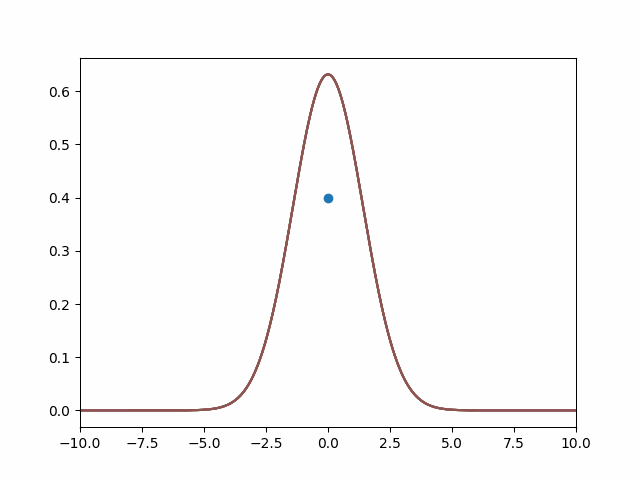 Momentum measurement
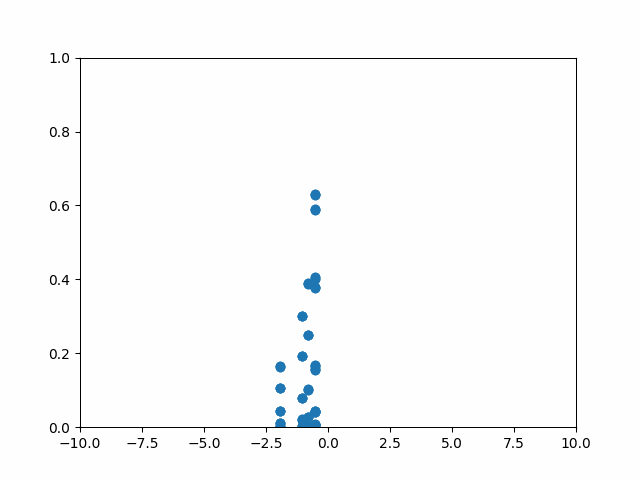 Numerical simulation
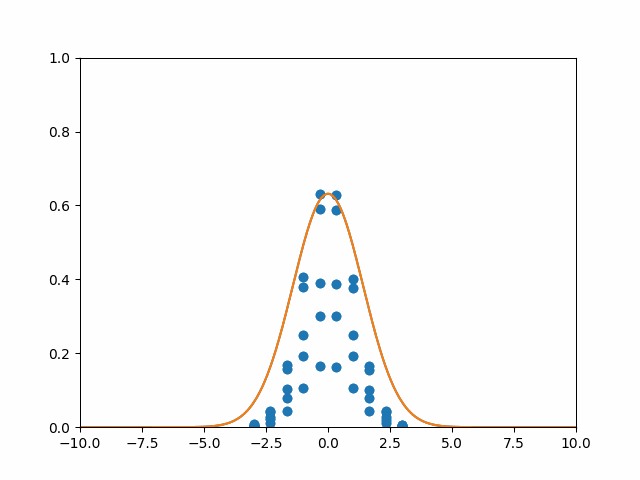 Born's rule. Impulse probability distribution
Quantum contextuality
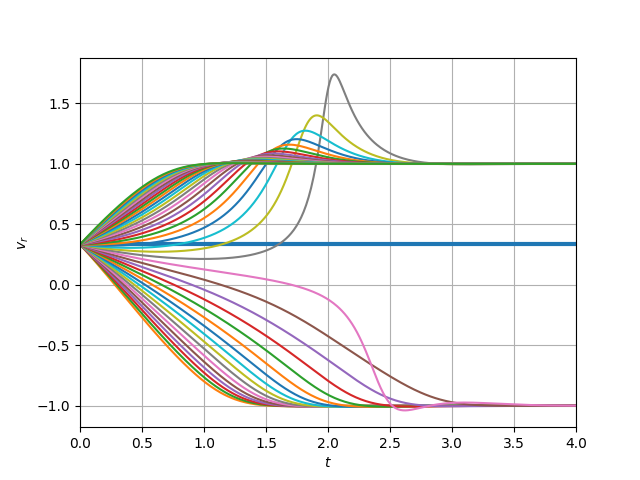 Measurement outcomes depend on initial states of
device particles – quantum contextuality
The Heisenberg principle
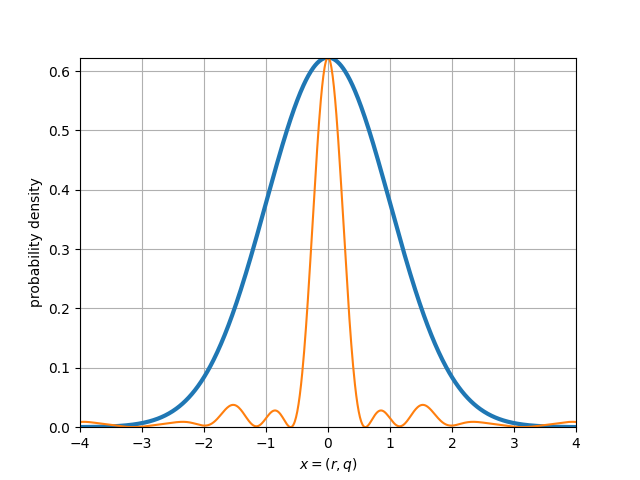 Conclusion
The QS beable behavior in projective canonical conjugate-observables measurement in the de Broglie-Bohm theory is modeled.
The unpredictability of measurement results in according to uncertainty principle in deterministic theory is established.
The anomalous models of measurement, in which uncertainty principle break is found.
Bibliography
[1] Aleksei M. Aleshin, Vladimir V. Nikitin, Petr I. Pronin// Memoirs of the Faculty of Phys. 2023. N 4.
[2] Aleksei M. Aleshin, Vladimir V. Nikitin, Petr I. Pronin // Memoirs of the Faculty of Phys. 2023. № 4. 2341511.
[3] Kurt Jung // J. Phys.: Conf. Ser. 2013. 442. 012060.
[4] Michael Nauenberg // Quanta. 2014. 3. P. 43.
[5] Dennis M. Heim // arXiv. 2022. 2201.05971.
[6] Olival Freire Jr, Guido Bacciagaluppi, Olivier Darrigol, etc // Oxford University Press. QC173.98.O94 2022.
[7] de Broglie L. // E ́lectrons et Photons. 1928. P. 105.
[8] Bohm D. // Phys. Rev. 1952. 85, 166.
[9] Bohm D. // Phys. Rev. 1952. 85, 180.
[10] Antony Valentini, Hans Westman // Proc.Roy.Soc.Lond. 2012. 468, N. 2140. P. 990.